Ш.Құдайбердіұлы атындағы № 66 ЖББОМ«Адал ұрпақ» еріктілер клубы
«Адалдық-ардың ісі» республикалық бірыңғай сынып сағаты
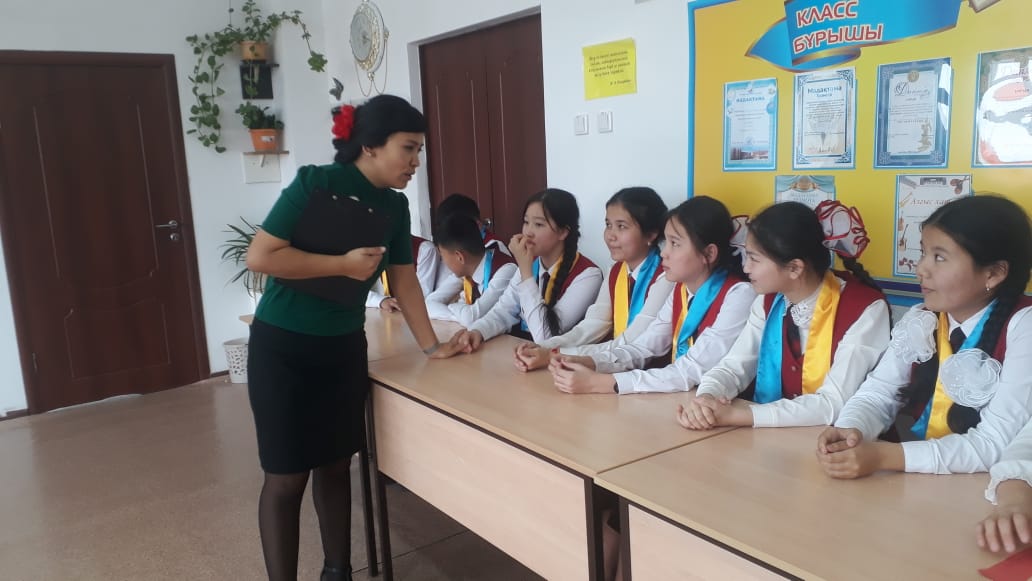 Адалдық сағаттары...
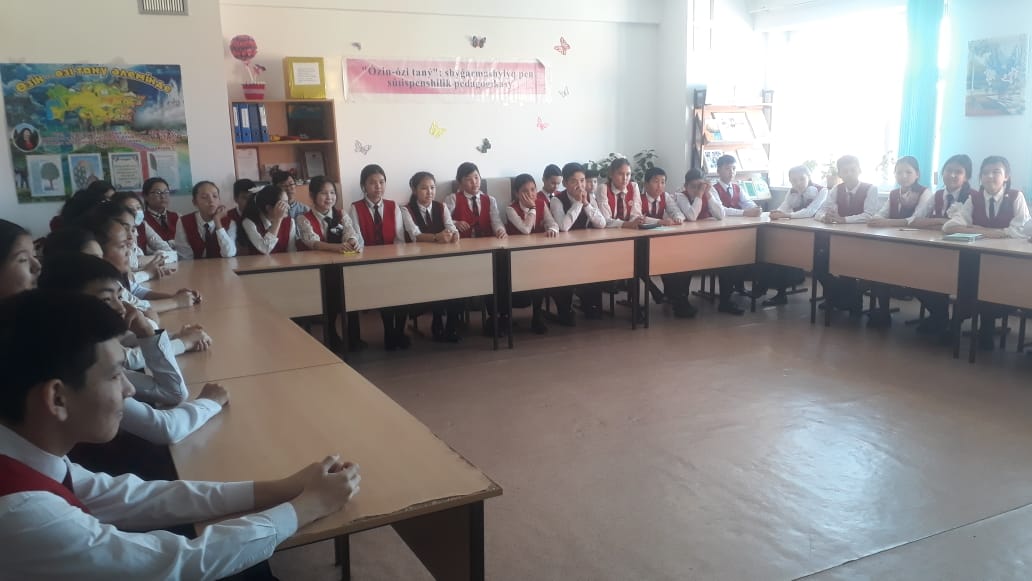 «Адал ұрпақ» еріктілер ұйымы мүшелері
Сыбайлас жемқорлықтың алдын алуға арналған танымдық сағаттар
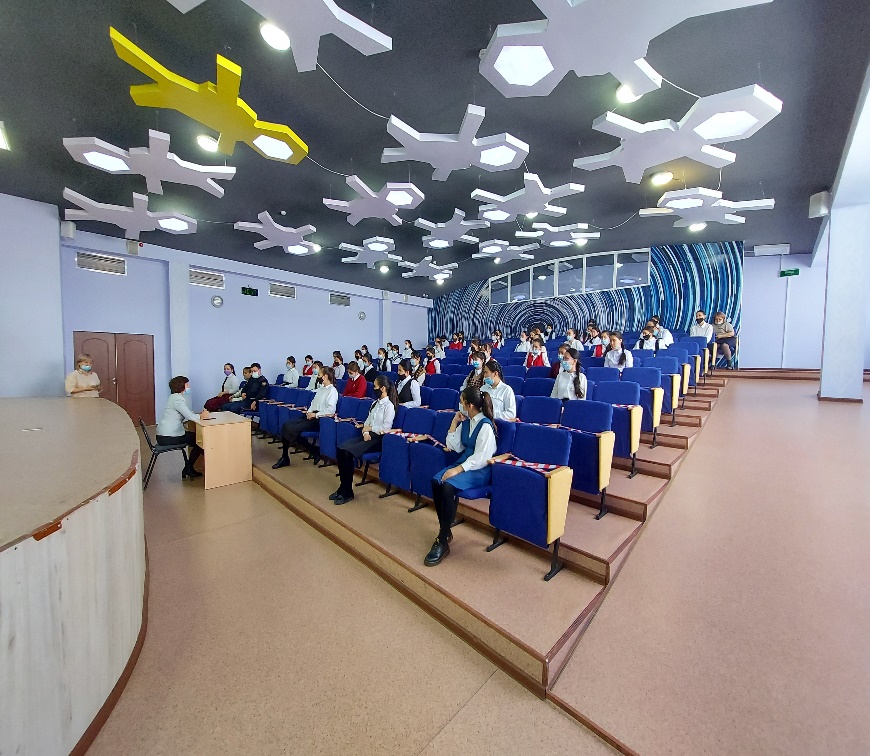 Тәрбие сағаттары..
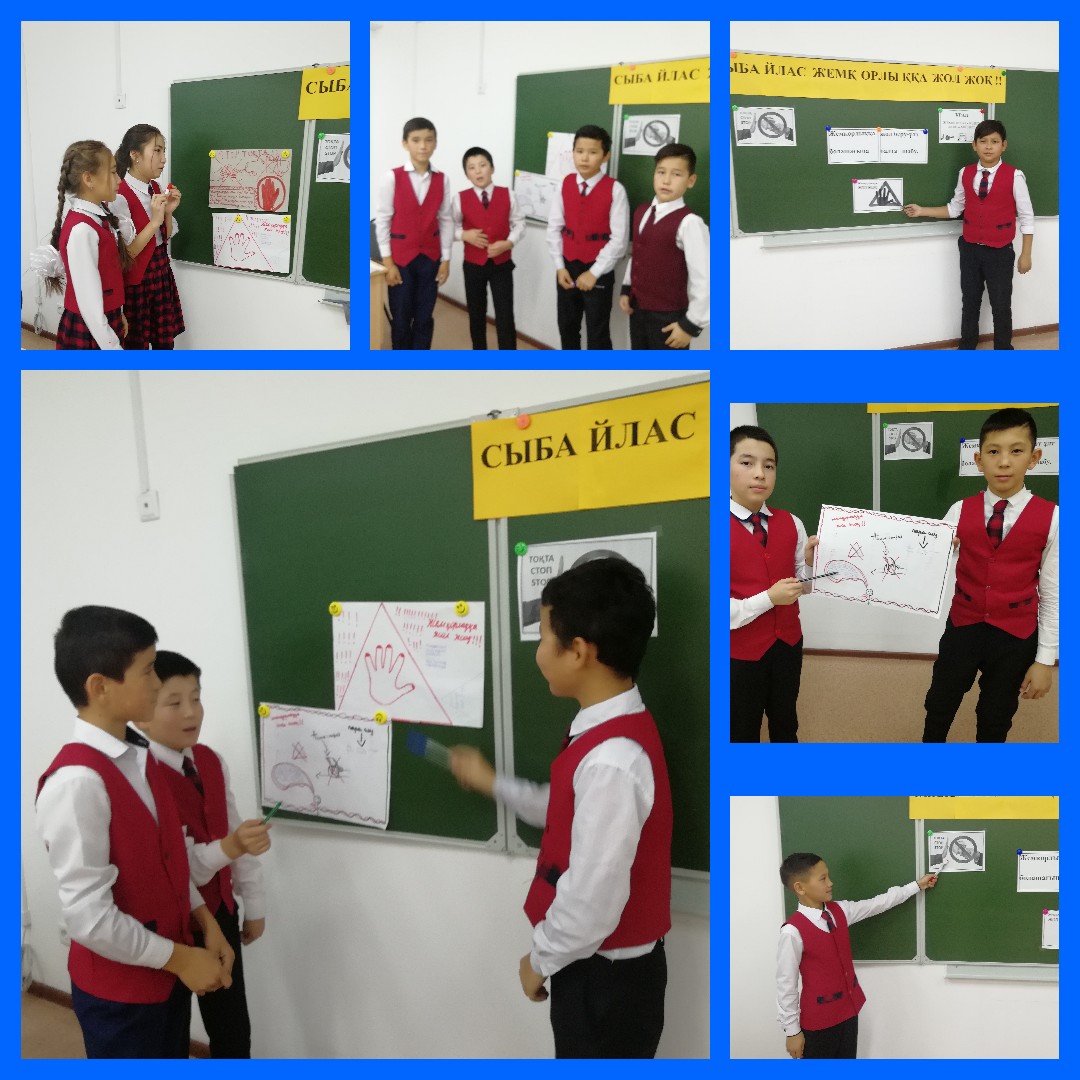 Пікірсайыстар.. Адалдық алаңы
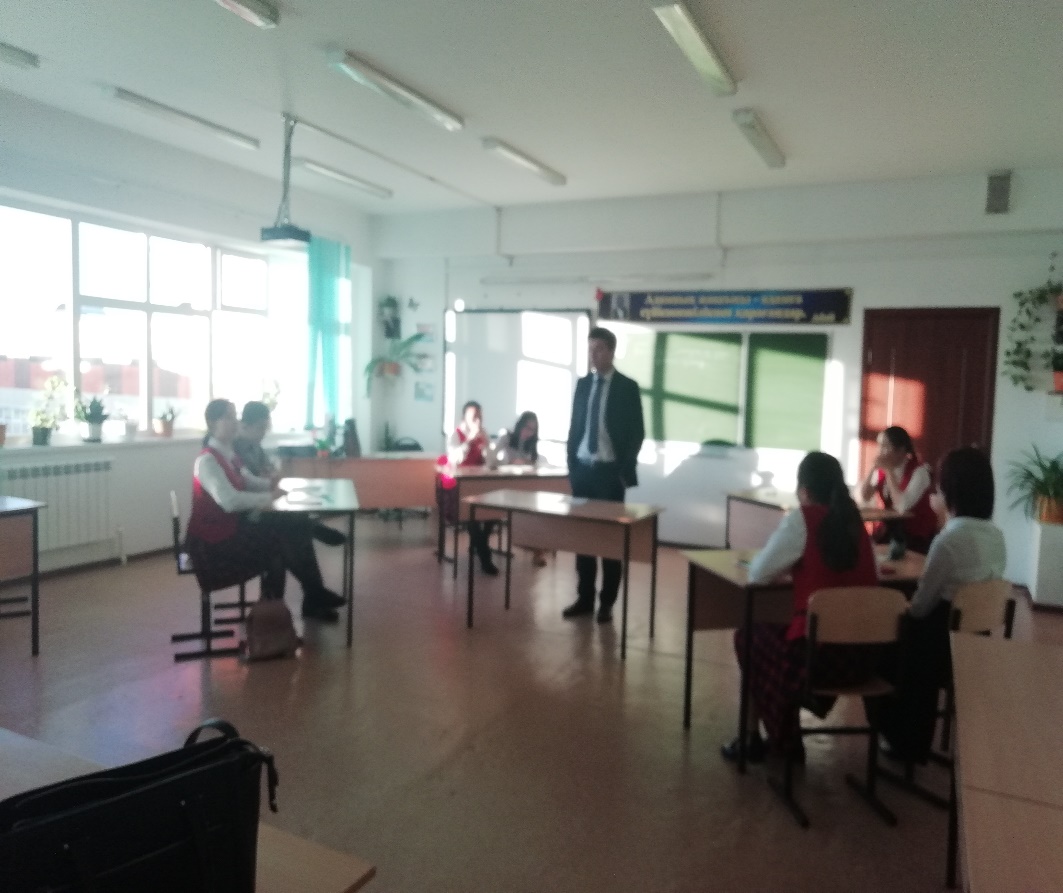 Адалдық дүкені
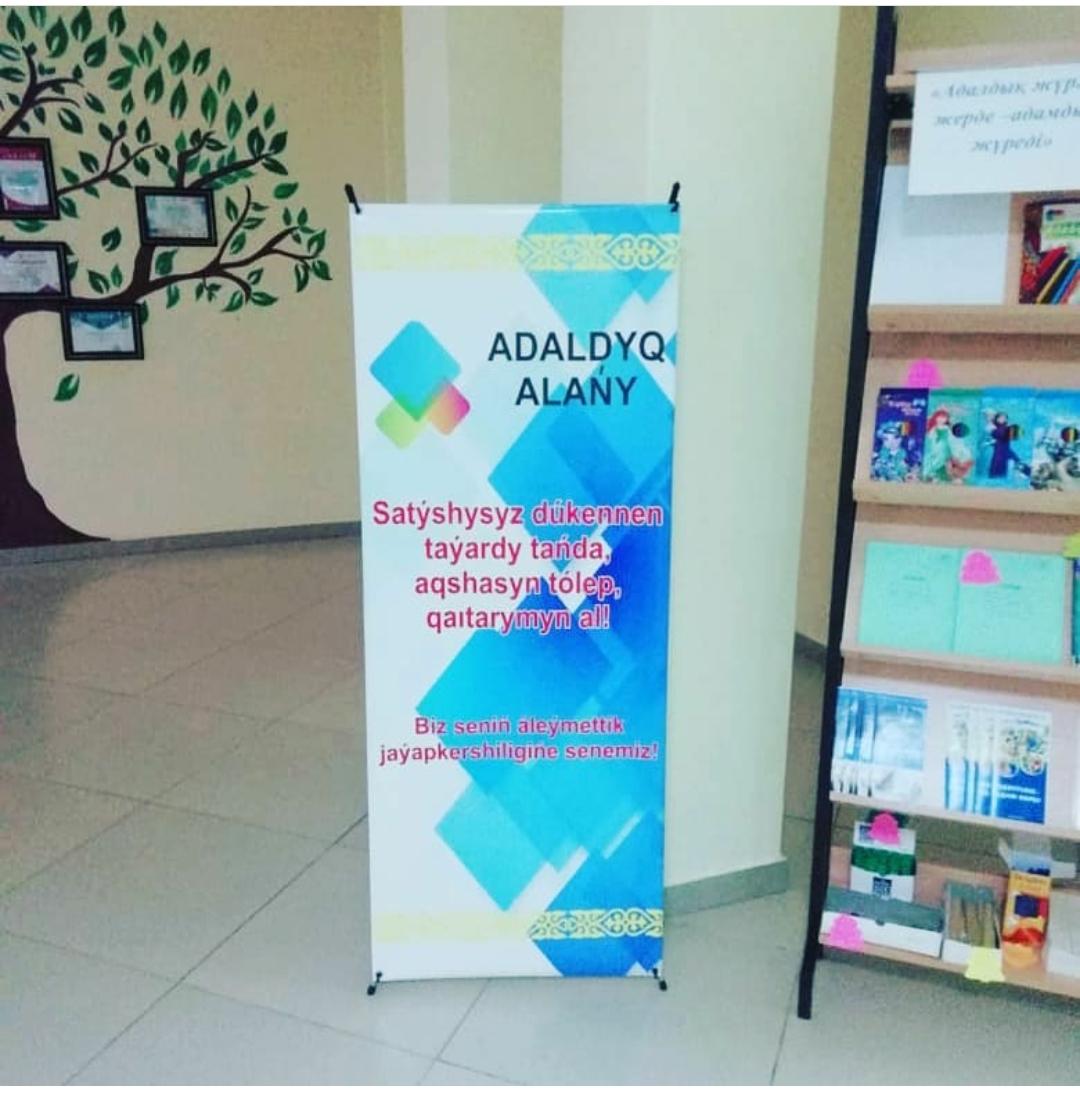 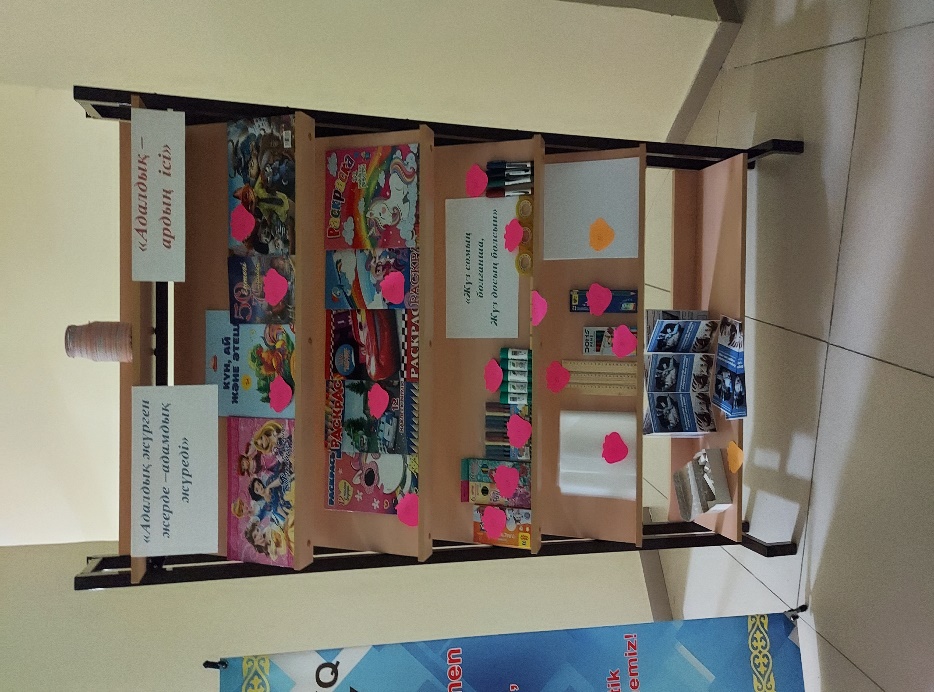